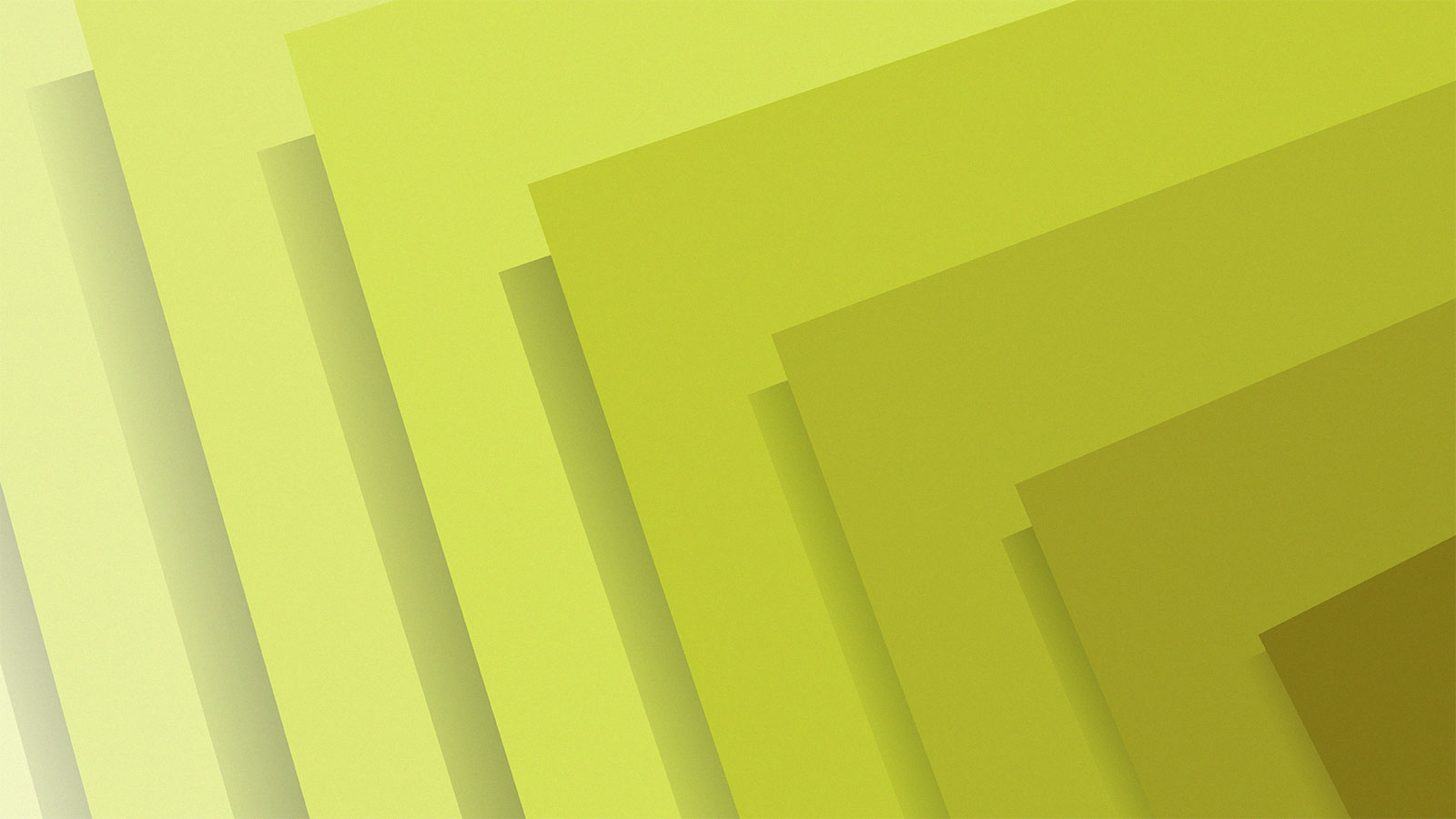 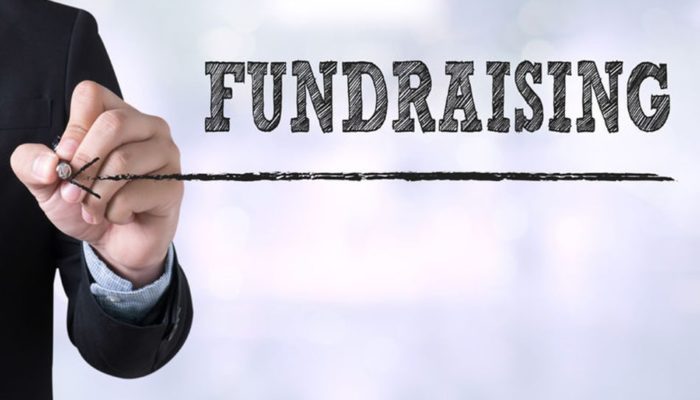 Технология     фандрайзинга. 

Муниципальный опыт
Методист Муниципального бюджетного учреждения культуры «Межпоселенческая централизованная клубная система Переволоцкого района»  Оренбургской области  

Слайковская Инна Васильевна
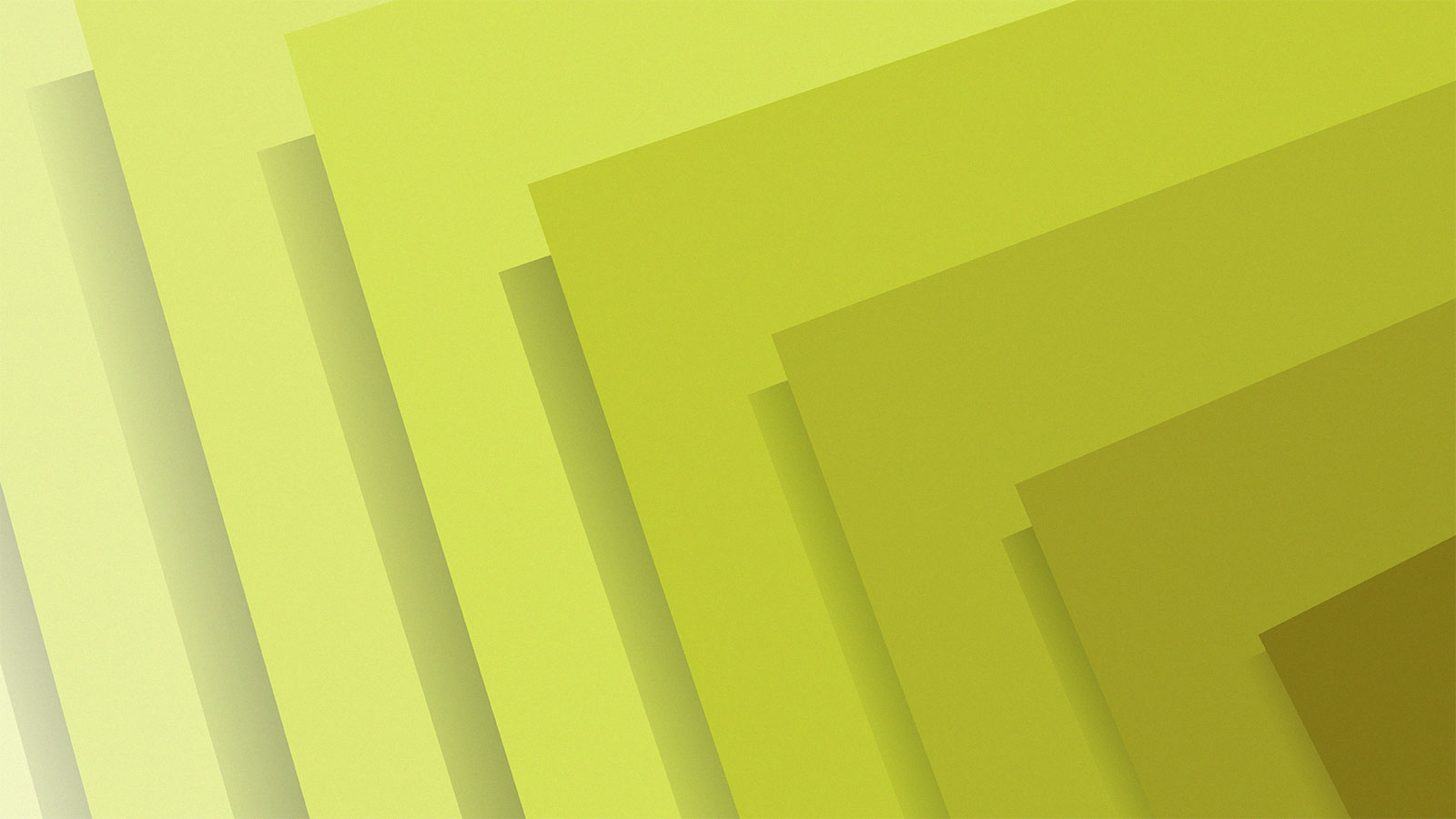 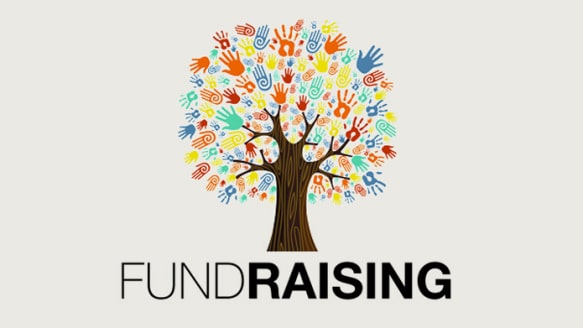 fund — средства
raising — повышение, привлечение 

(приумножение имеющихся ресурсов организации)
Фандрайзинг в сфере культуры - это привлечение дополнительных ресурсов в учреждения культуры
фандрайзер
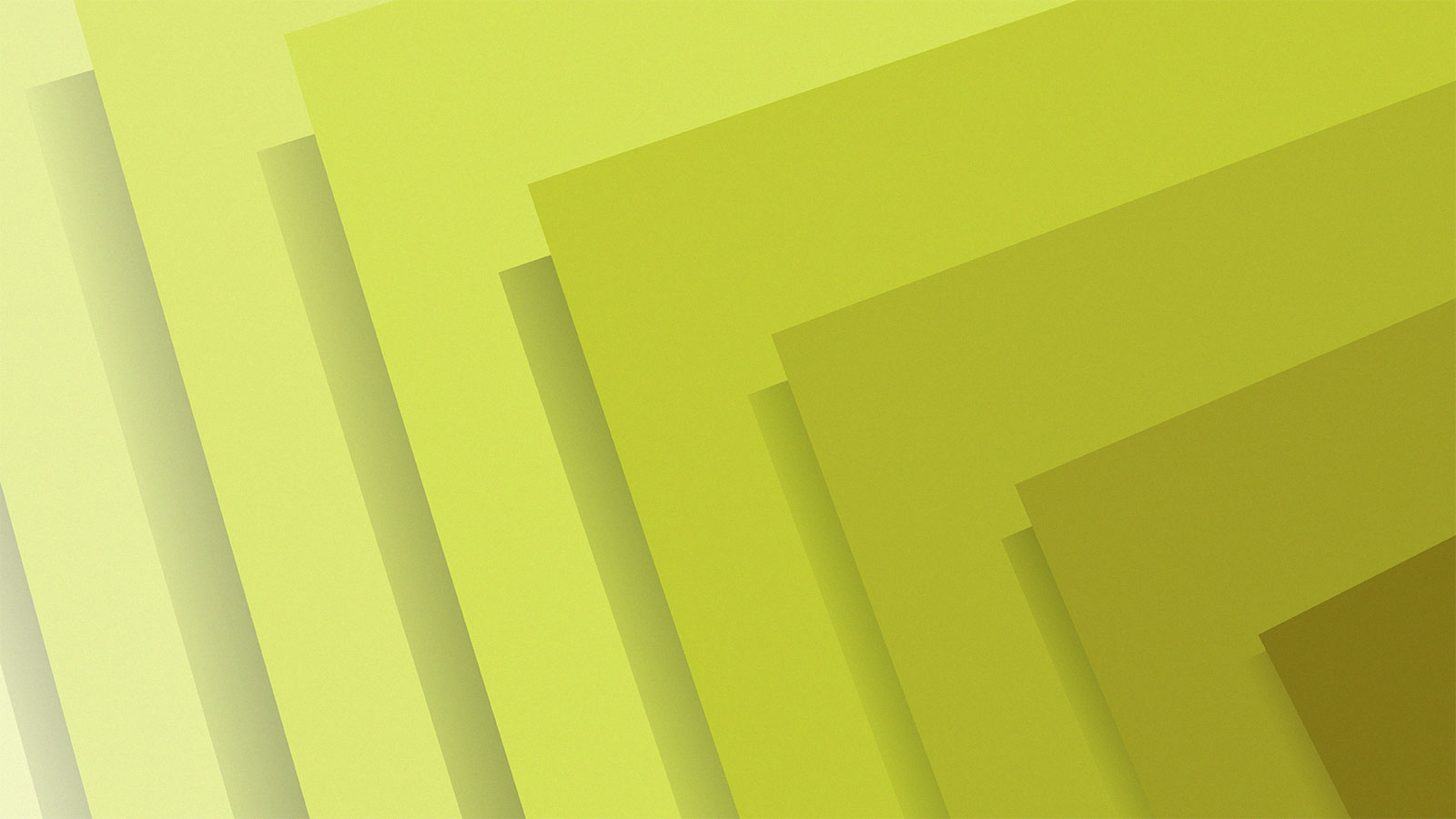 Ресурсы
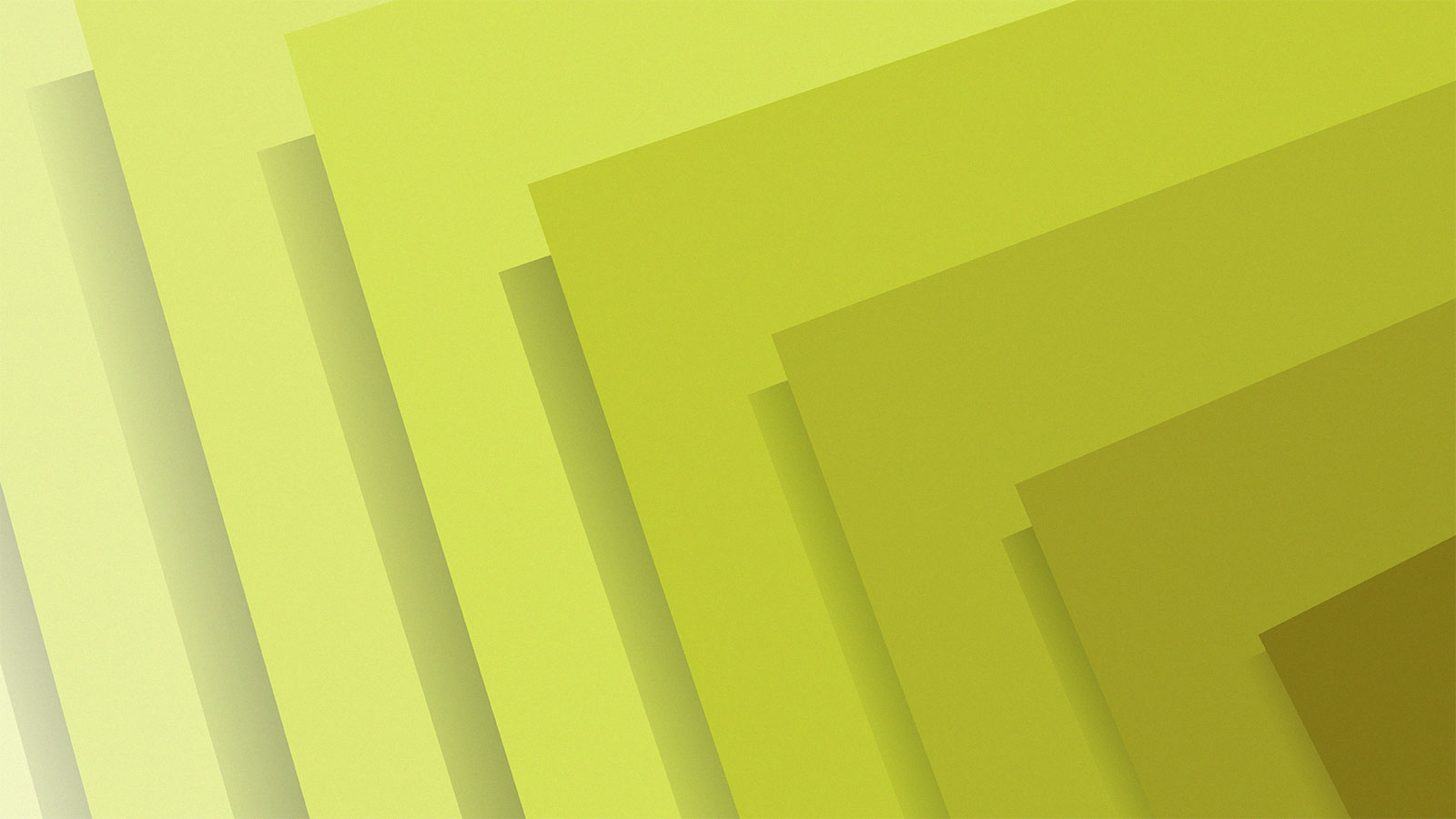 Источники  получения ресурсов
https://grants.culture.ru/
(Тип конкурса, наименование и тип грантодателя, направления, регион, финансовый источник, сумма гранта)
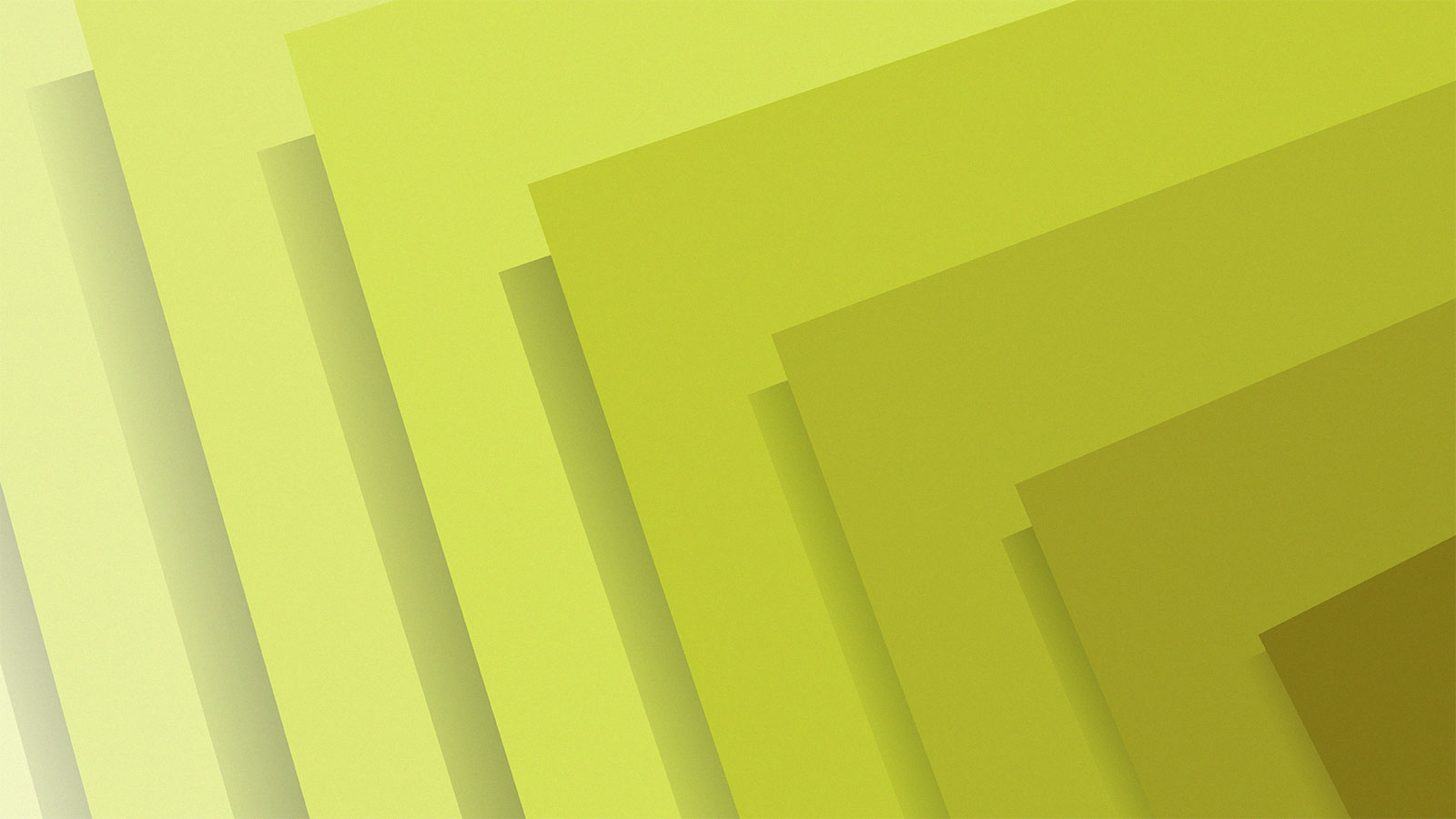 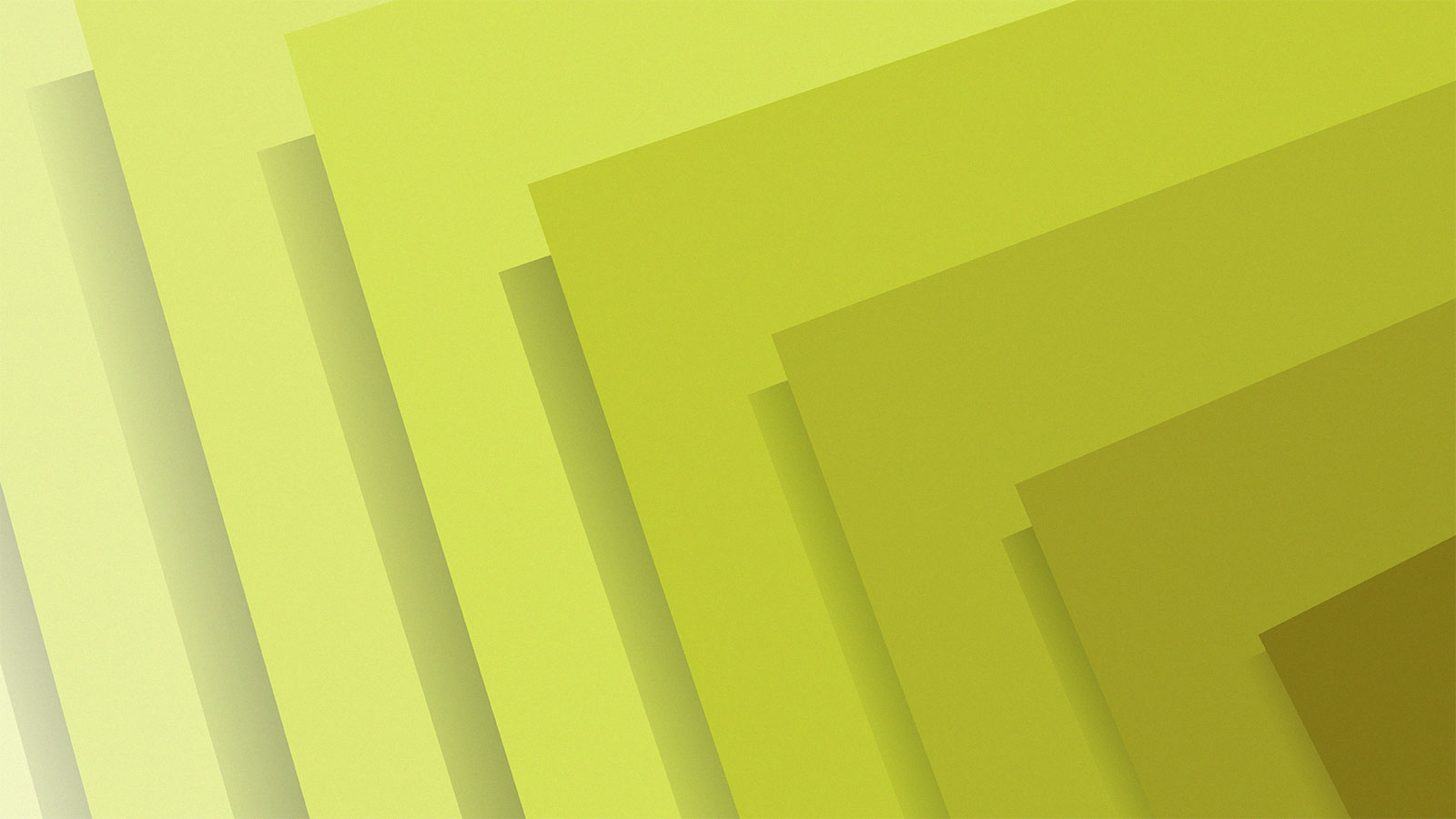 Основные этапы фандрайзинга
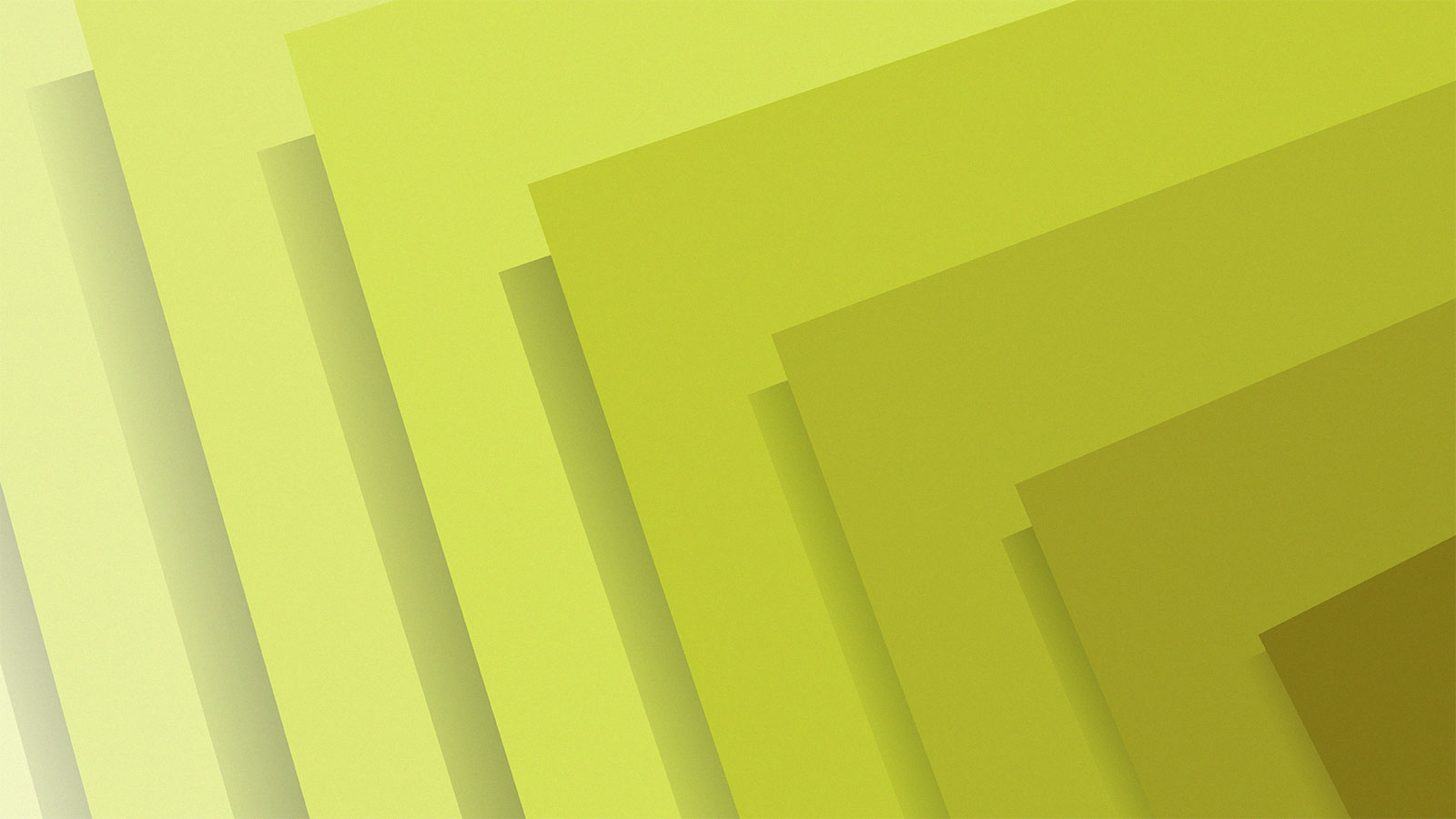 ТЕХНОЛОГИИ ФАНДРАЙЗИНГА В СФЕРЕ КУЛЬТУРЫ
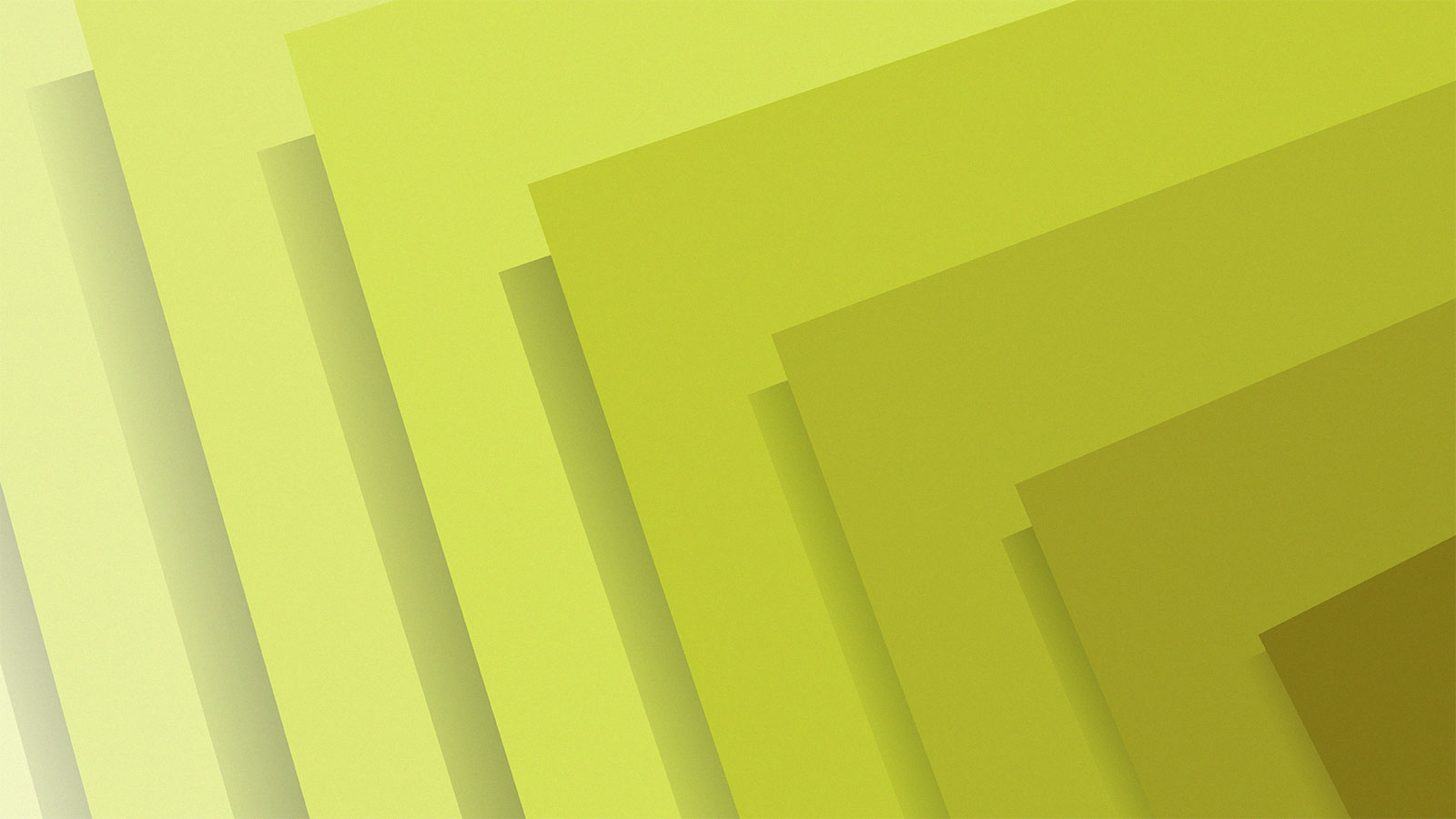 Особенности фандрайзинга:

-это не просто поиски денег, а Ваша работа по решению конкретных проблем, для выполнения которой нужны деньги;

в фандрайзинге главное-не деньги, а отношения( причем желательны долгосрочные отношения между  людьми);

-в центре всего процесса фандрайзинга – человек (нужный человек в нужном месте в нужное время);

 - в фандрайзинге  не вымогают деньги, а всегда предлагают что –нибудь взамен: воодушевление тому, что может оказать поддержку организации.
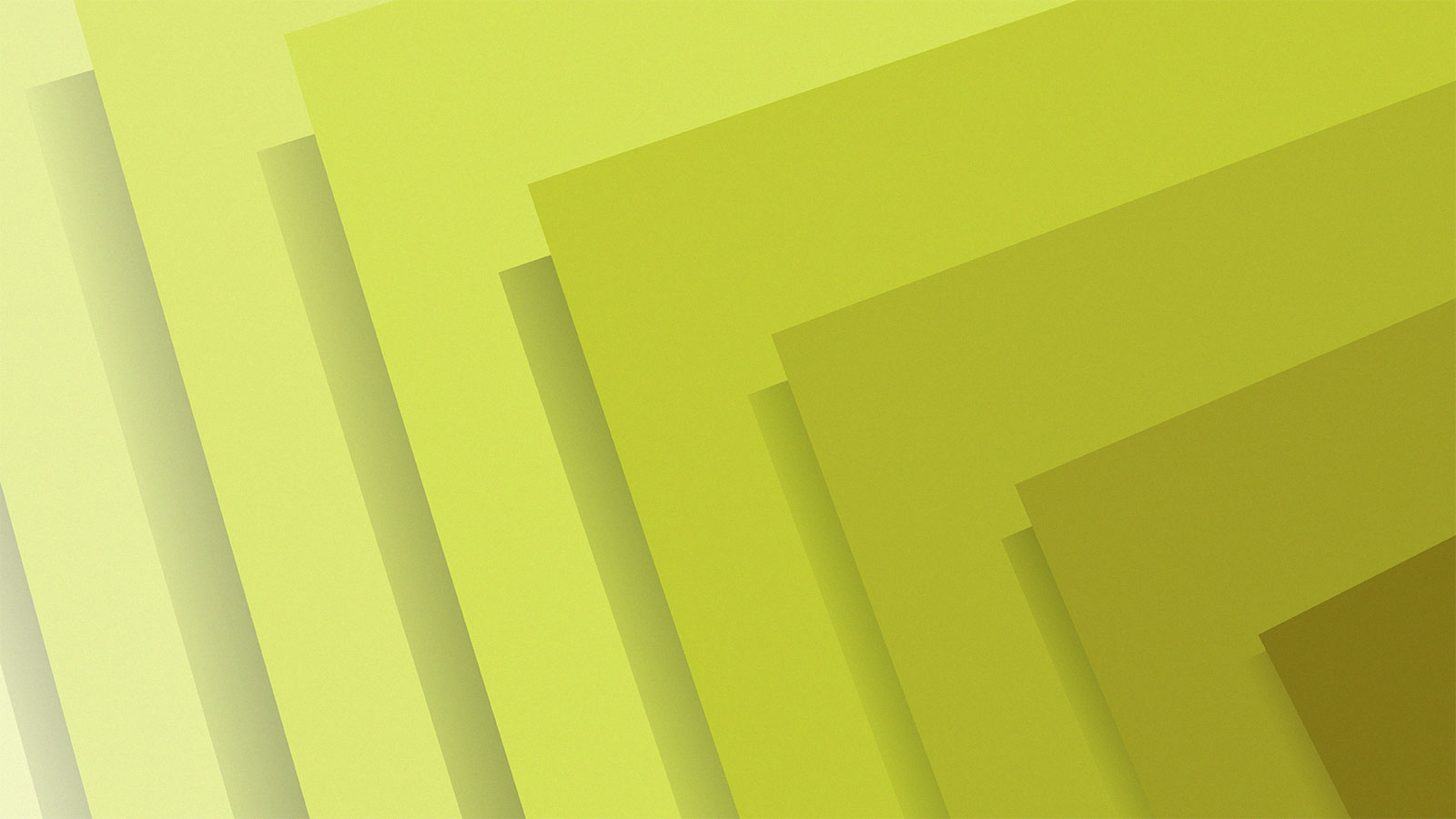 На завершающем этапе важно подвести итоги,  передать благодарности тем, кто оказал поддержку учреждению культуры
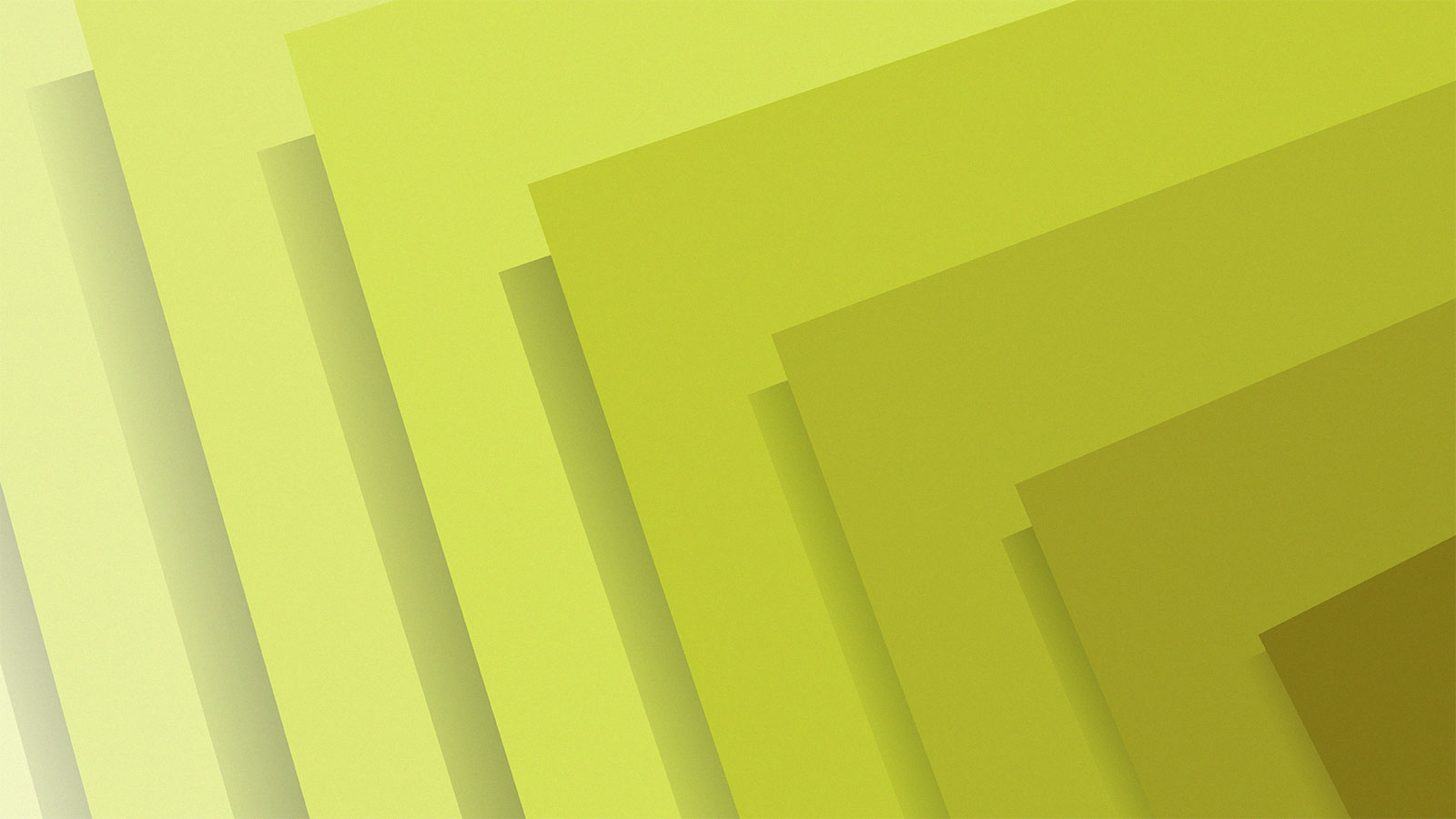 Благодарю за внимание!!!


Вопросы можно задать 
Слайковской Инне Васильевне


по телефону: 8-987-788-1495
 или на почту  strucha@gmail.com